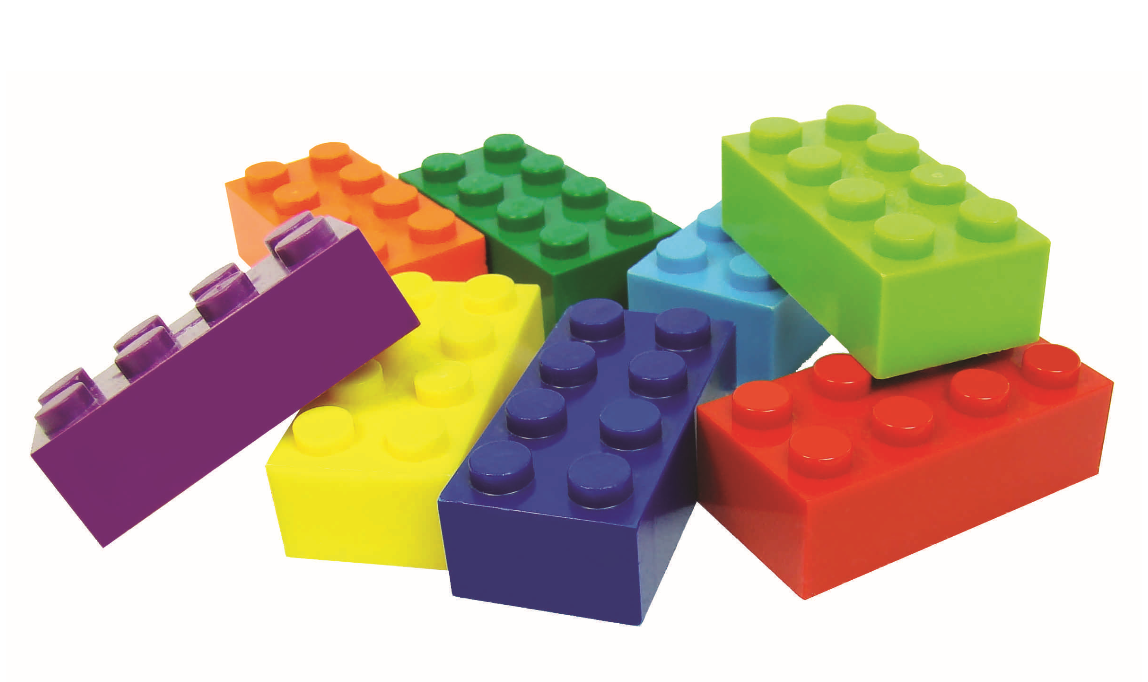 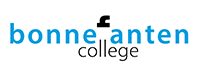 Les 2.1.
Ik ben…. omdat wij zijn
VMBO EXAMENTRAJECT
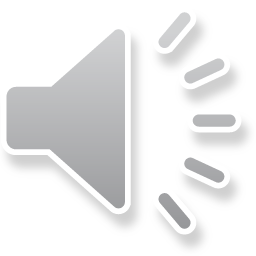 De examencommissie
Voorzitter:  de heer F. Maassen
Examensecretaris: de heer H. Nelissen
Examensecretaris: de heer J. Kooijman
PTA-coördinator: mevrouw K. Hendrikx
Examencommissie ondersteuner: mevrouw F. van Rijn
Teamleiders: mevrouw M. Maes & de heer G. Willems
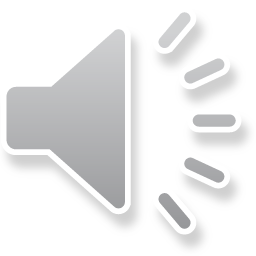 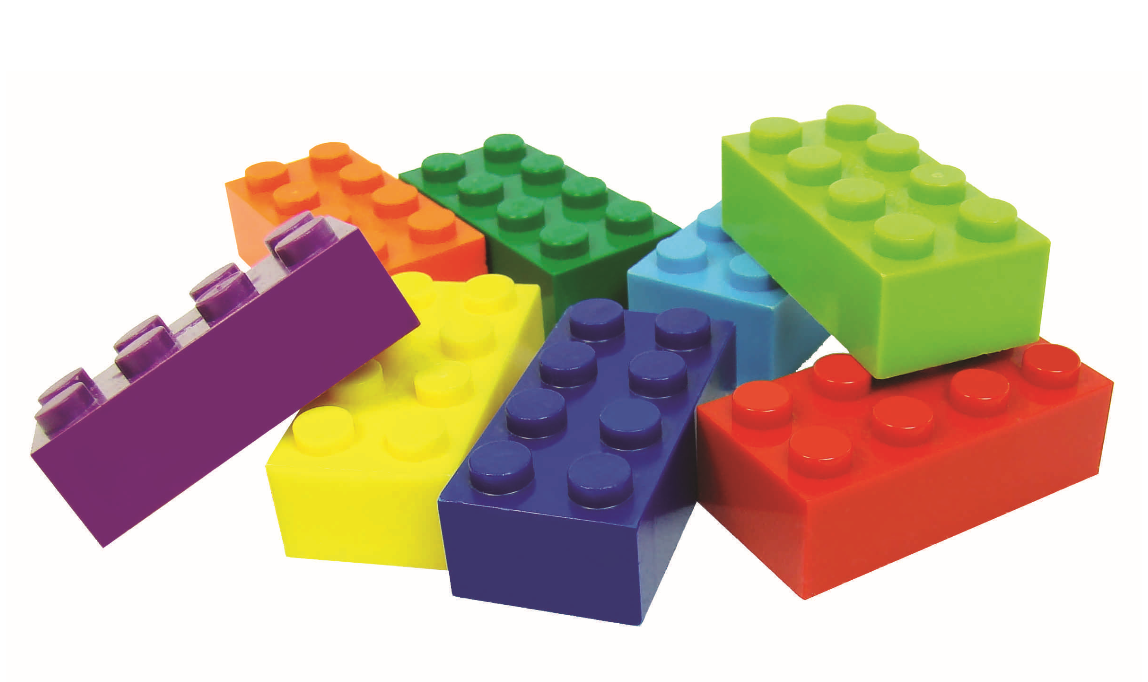 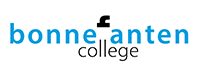 De examensecretaris
Ziet toe op de toepassing van het examenreglement

Legt in voorkomende gevallen onregelmatigheden, verzoeken en bezwaren voor aan de examencommissie, ter beoordeling en advisering aan de rector

Is contactpersoon met College van Toetsen en Examens (CvTE) en de inspectie

Stelt samen met de rector de uitslag vast

Tekent evenals de rector de diploma’s en de cijferlijsten
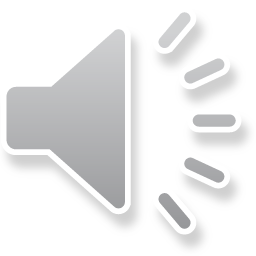 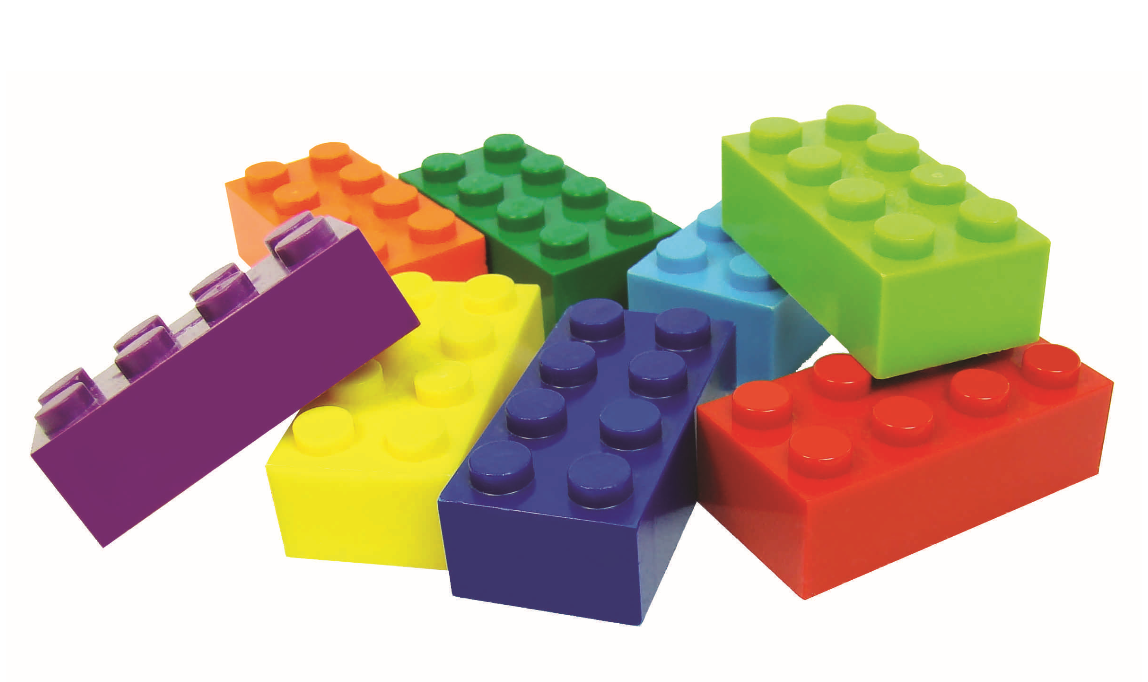 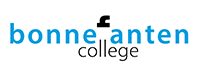 Het examen
School Examen: 50% school bepaalt de vorm, overheid de                         
                                inhoud         		
Centraal Examen: 50% overheid bepaalt vorm en inhoud

Diverse afsluitmomenten
Klas 3: schoolexamen: ml en ckv
Klas 4: schoolexamen: lo 
Profielwerkstuk (20 SLU) in het examenjaar

Centraal Examen: landelijk eindexamen in alle andere vakken; mei en juni van het examenjaar.
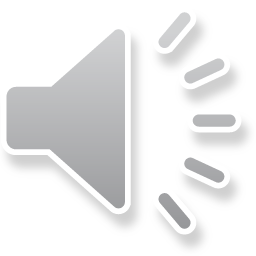 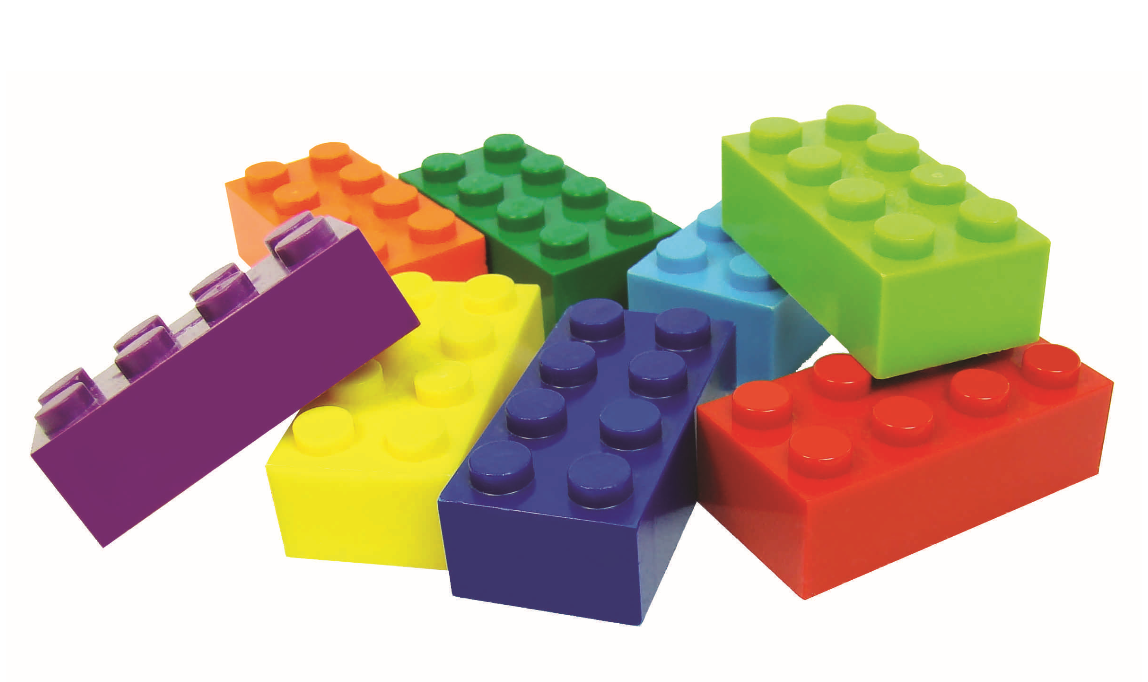 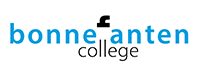 Het Examenreglement
Rechten en plichten
Afmelden voor PTA-toetsen
Verzoeken en klachten
Examencommissie
Onregelmatigheden (zie volgende dia’s) 
Commissie van Beroep voor de Examens

PTA (Programma van Toetsing en Afsluiting)
Examengids
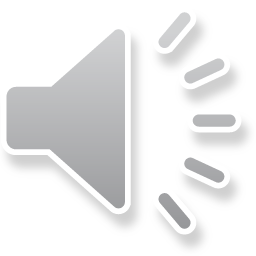 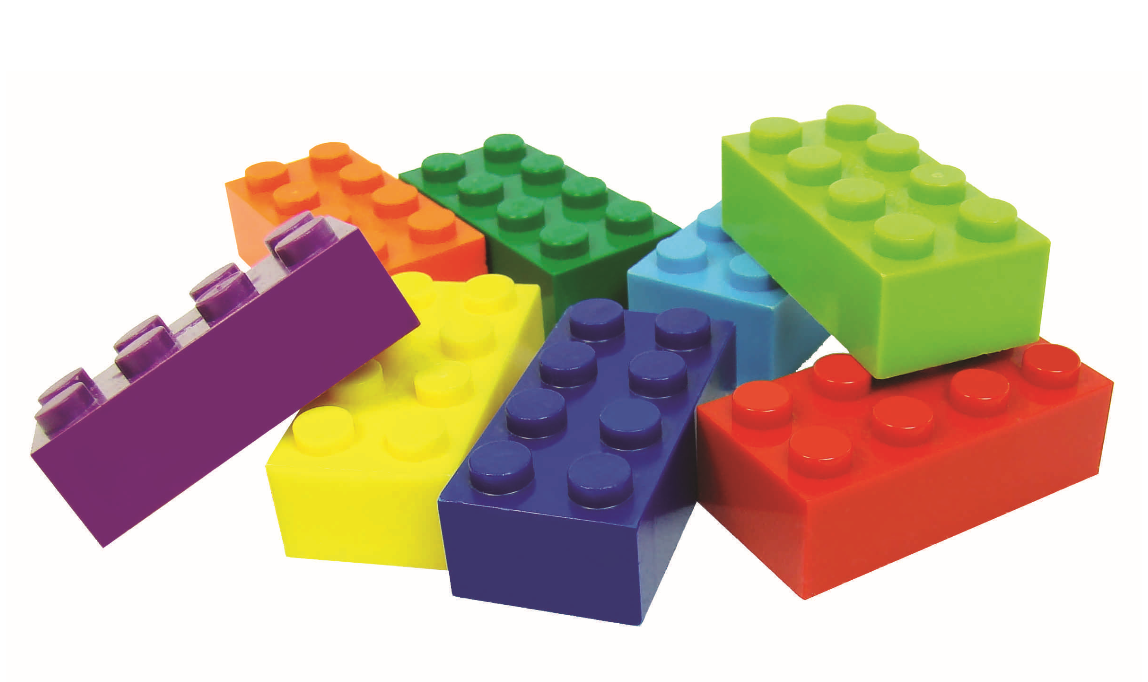 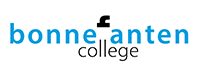 PTA
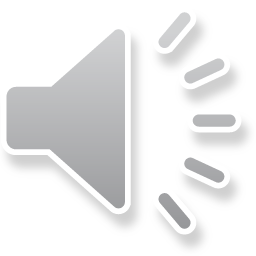 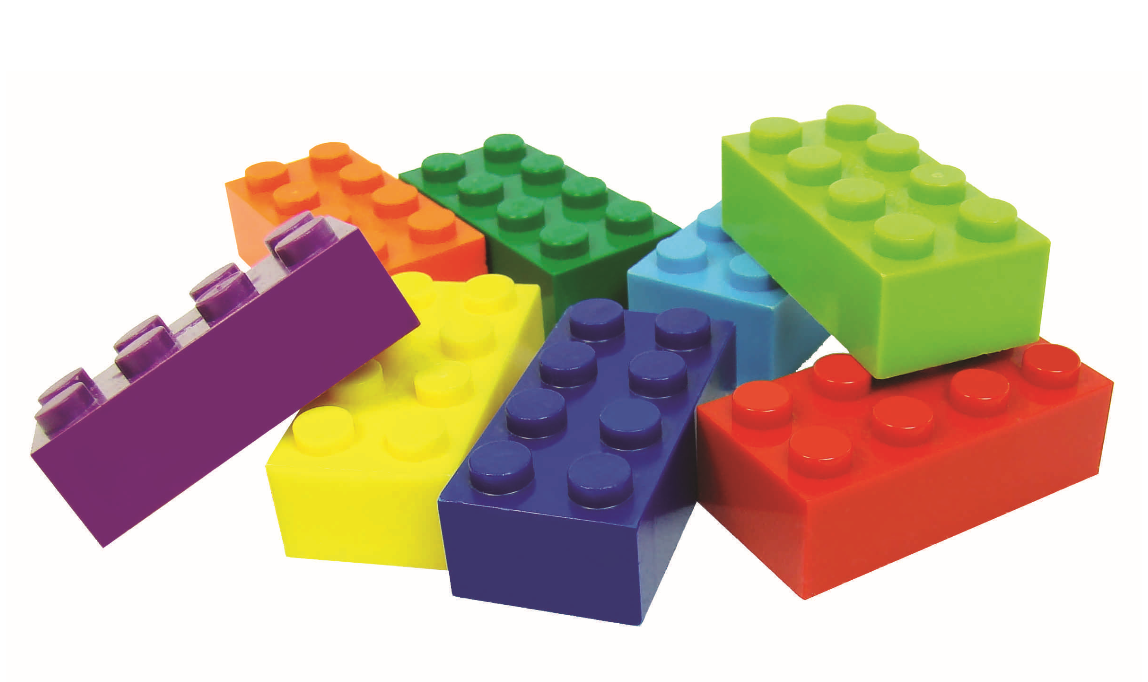 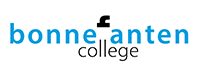 Herkansingen
Na toetsweek periode 2 van elk schooljaar
2 Per jaar, niet hetzelfde vak
Hoogste cijfer telt
Ingehaalde toets kan niet herkanst worden
1 Toets uit periode 3 van leerjaar 3 kan in herkansingsperiode van klas 4 herkanst worden
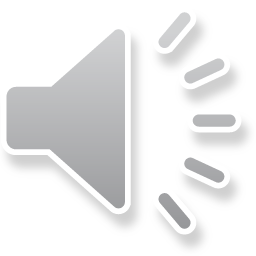 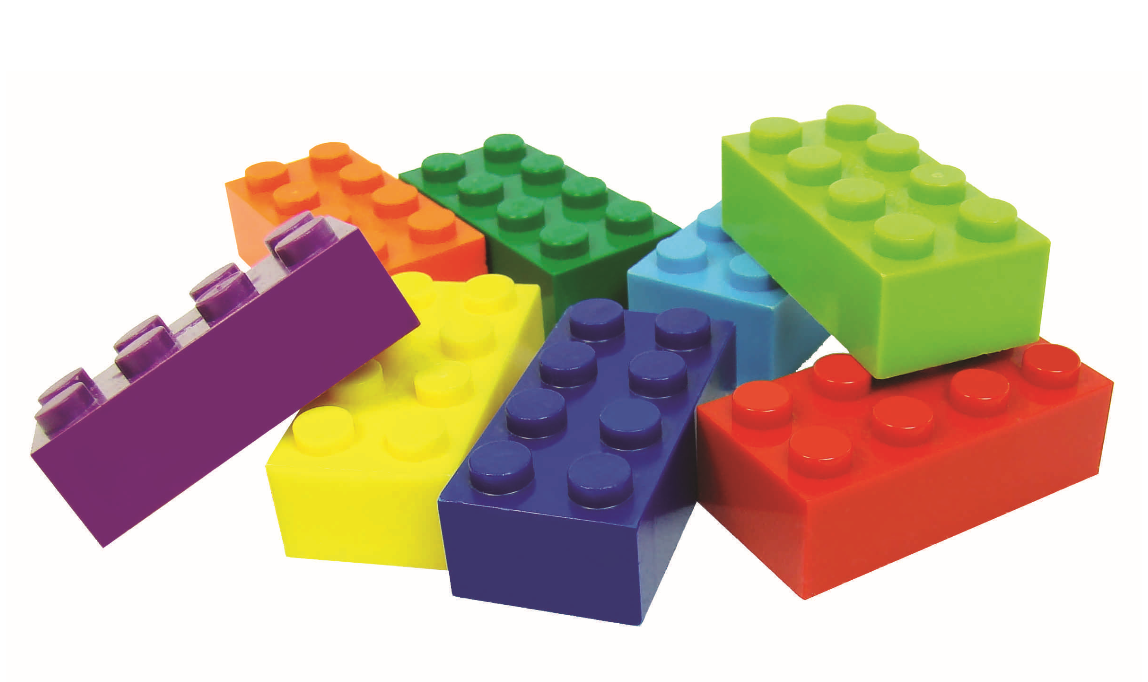 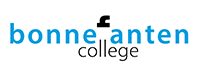 Onregelmatighedenvolgens artikel 21 examenreglement
Schuldig aan enige onregelmatigheid, bijvoorbeeld
Te laat inleveren van opdrachten (voldoen aan deadlines)
Fraude
Plagiaat, etc
Zonder geldige reden afwezig bij onderdelen SE en CE
Horloges/mobiele telefoon/smartphone

Maatregelen liggen vast in de wet!
Altijd melding bij de inspectie, aan kandidaat en ouders
Commissie van Beroep voor de Examens VO Maastricht (zie artikel 40)
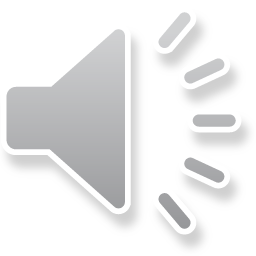 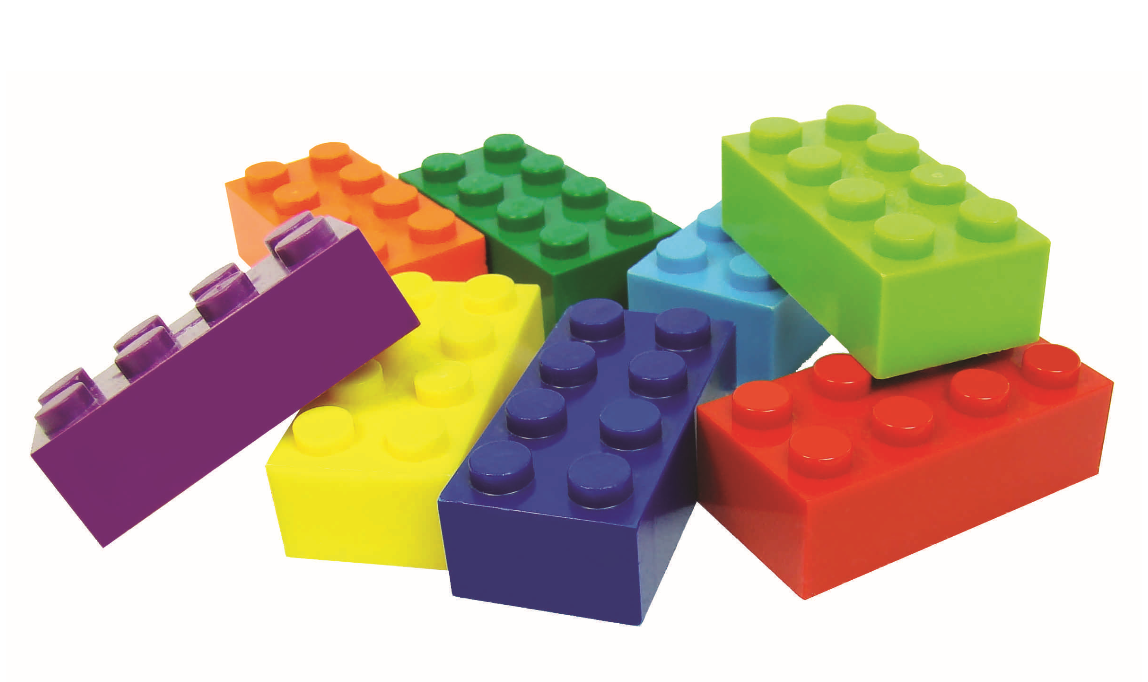 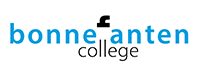 Onregelmatighedenvolgens artikel 21 examenreglement
De maatregelen zijn: 
- En kunnen afhankelijk van de aard van de onregelmatigheid, ook in combinatie met elkaar genomen worden - 
Het toekennen van het cijfer 1 voor een toets van het schoolexamen of het centraal examen
Het ontzeggen van de deelname of verdere deelname aan een of meer toetsen van het schoolexamen of het centraal examen
Het ongeldig verklaren van een of meer toetsen van het reeds afgelegde deel van het schoolexamen of het centraal examen
Het bepalen dat het diploma en de cijferlijst slechts kunnen worden uitgereikt na een hernieuwd examen in door de rector aan te wijzen onderdelen
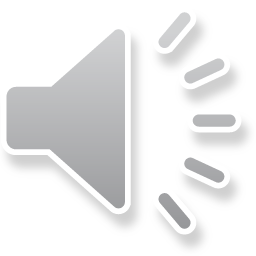 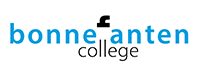 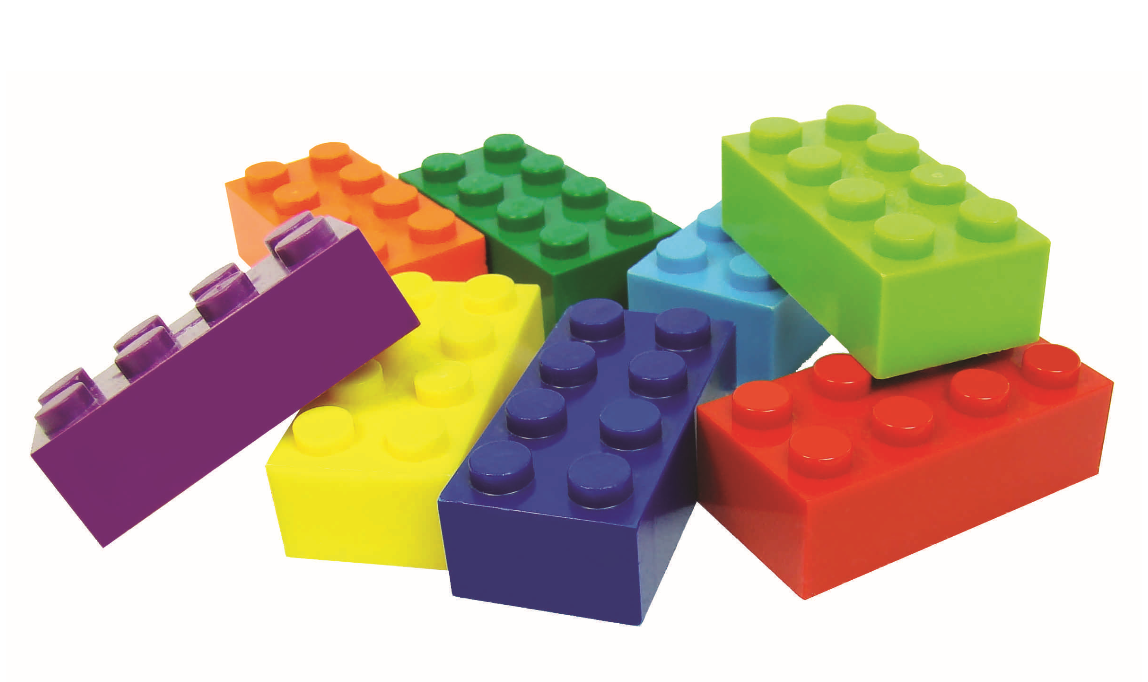 Bezwaren en klachten volgens artikel 22 examenreglement
Alle correspondentie t.a.v. examens  via format:

PTA_BFC@bonnefantencollege.nl

Denk bij bezwaren, klachten en verzoeken aan 
Benoemen: naam, klas, vak, PTA code, datum toets
Onderbouwing met feiten
Bezwaartermijn (5 werkdagen)
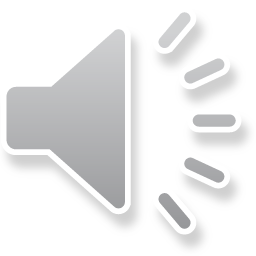 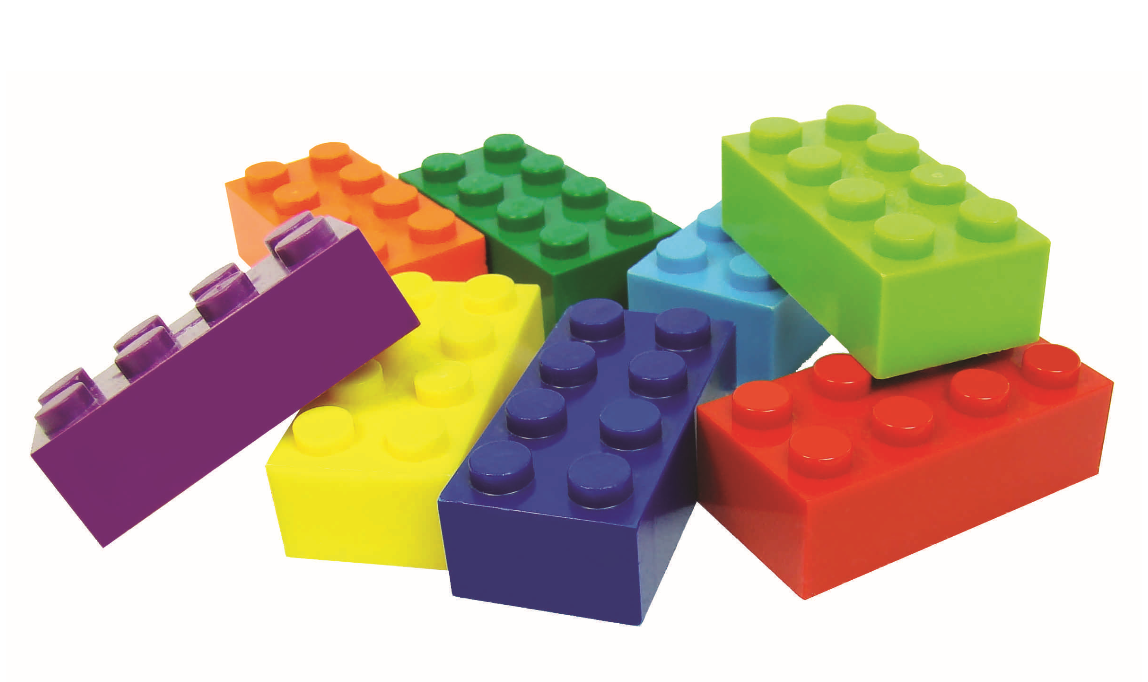 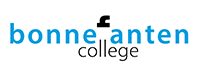 Slaagregeling
Een 5,5 gemiddeld voor CE
Kernvakken regeling: Nederlands moet minimaal een 5 als eindcijfer zijn
LO en CKV minimaal voldoende
PWS met voldoende of goed hebben afgesloten
Eén verliespunt mag, bij 2 verliespunten moet 
  gecompenseerd worden met één cijfer dat minimaal            
  een 7 is. Bij 3 verliespunten  voorlopig of uiteindelijk 
  definitief afgewezen
Rekenen gemaakt hebben, als je geen wiskunde gedaan hebt
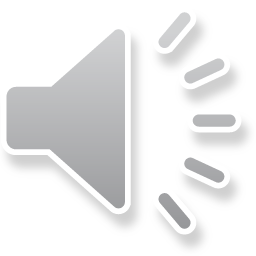 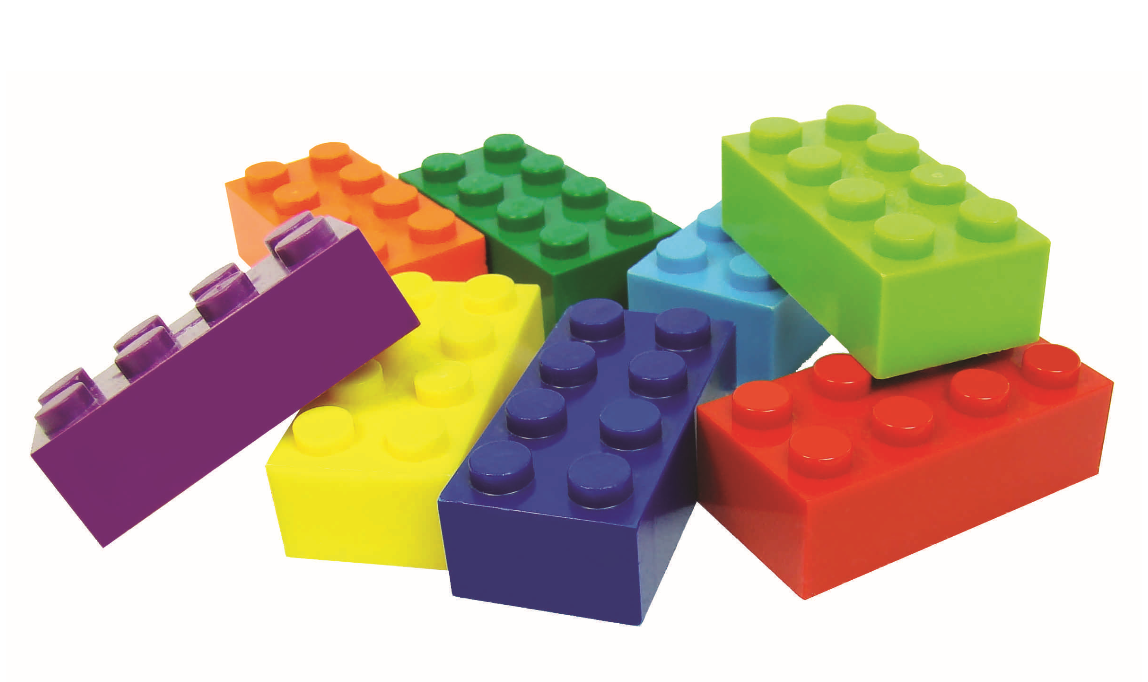 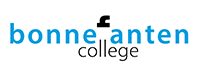 Herexamen, CE 2e tijdvak
Hoogste cijfer telt
Inhalen
Iedereen mag 1 vak herkansen, ongeacht het cijfer

3e Tijdvak
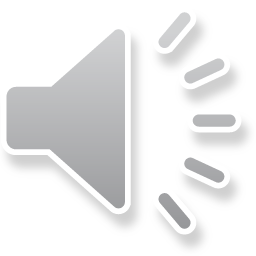 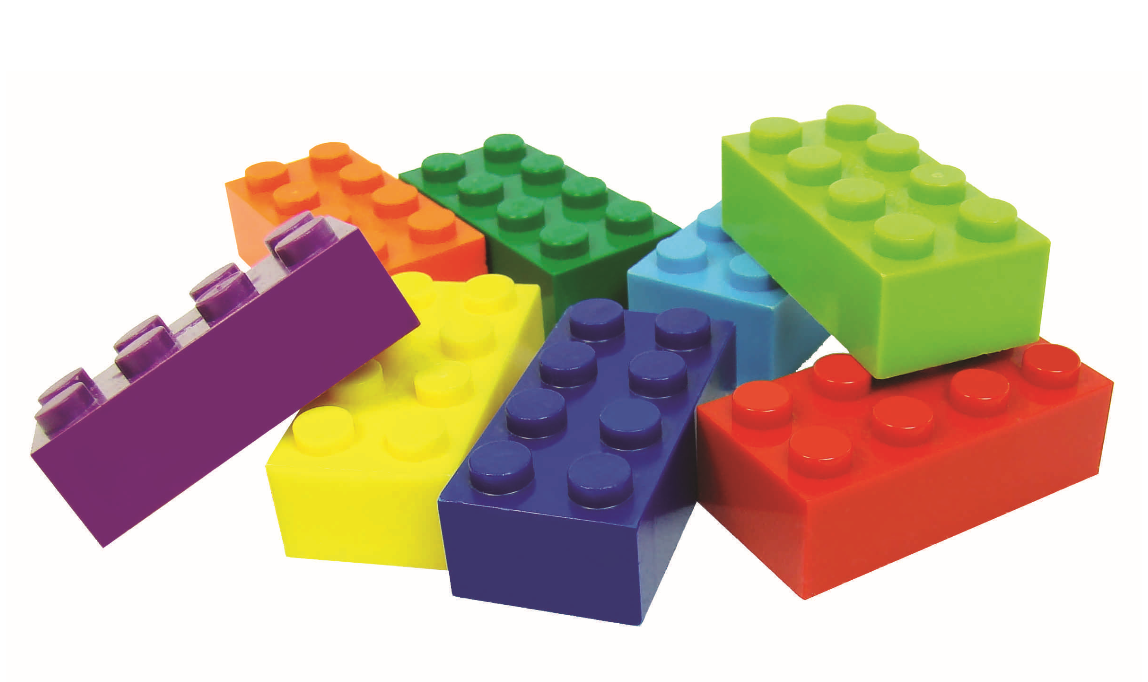 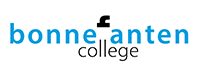 Belangrijke data (o.v.b.) TL 4
Toetsweken staan in de jaarkalender
Via mentor/begeleider inleveren PWS, definitief
Herkansingen/inhalen na toetsweek 2
Examentraining/examenlessen: direct na toetsweek 2, tot aan de start van het CE
April 2023, voor meivakantie: definitieve SE lijsten na ondertekening inleveren door kandidaten
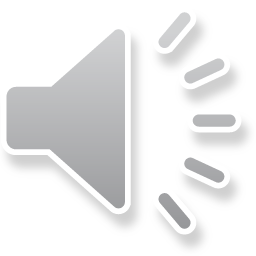 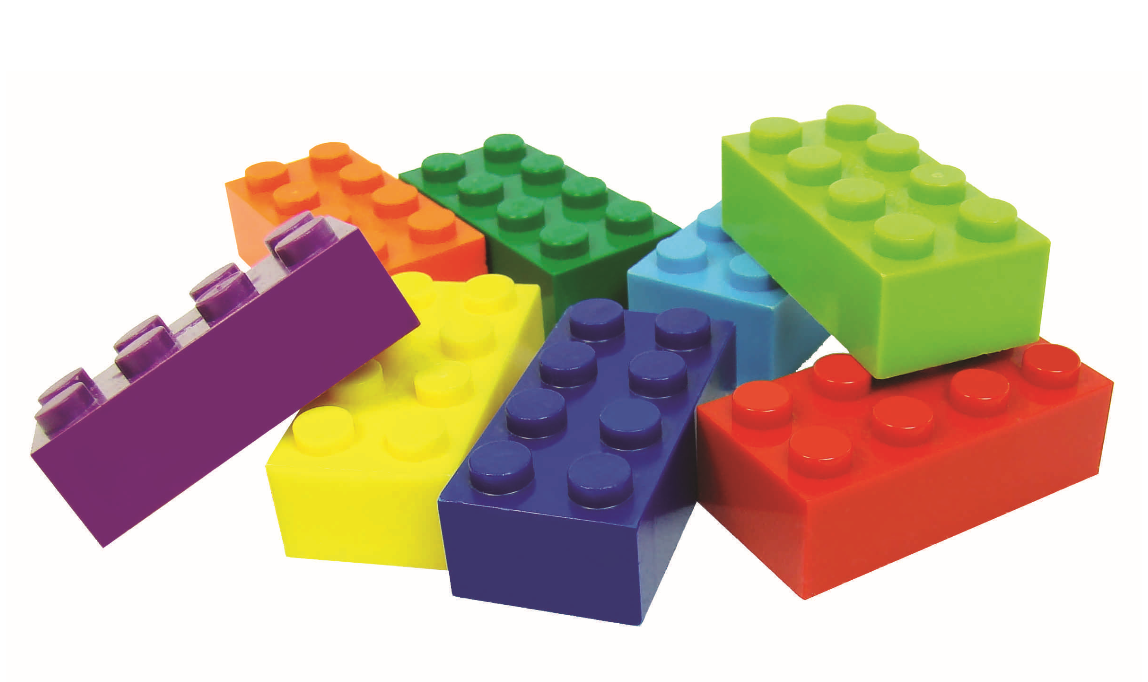 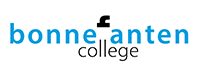 Vervolg data (o.v.b.)
Centrale examens(CE) 1e tijdvak: start 11 mei 2023
Uitslag 1e tijdvak: 14 juni 2023, iedereen wordt gebeld

Centrale examens (CE) 2e tijdvak: 19 juni 2023; rooster nog niet bekend (maartaanvulling examenblad)
Uitslag 2e tijdvak: 30 juni 2023

Diploma uitreiking: 12 of 13 juli 2023 (o.v.b.)
Beschikbaar zijn tot de laatste dag van het schooljaar voor examen!
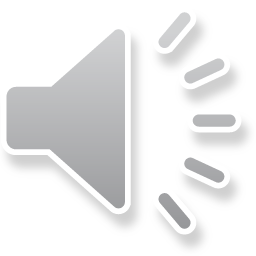 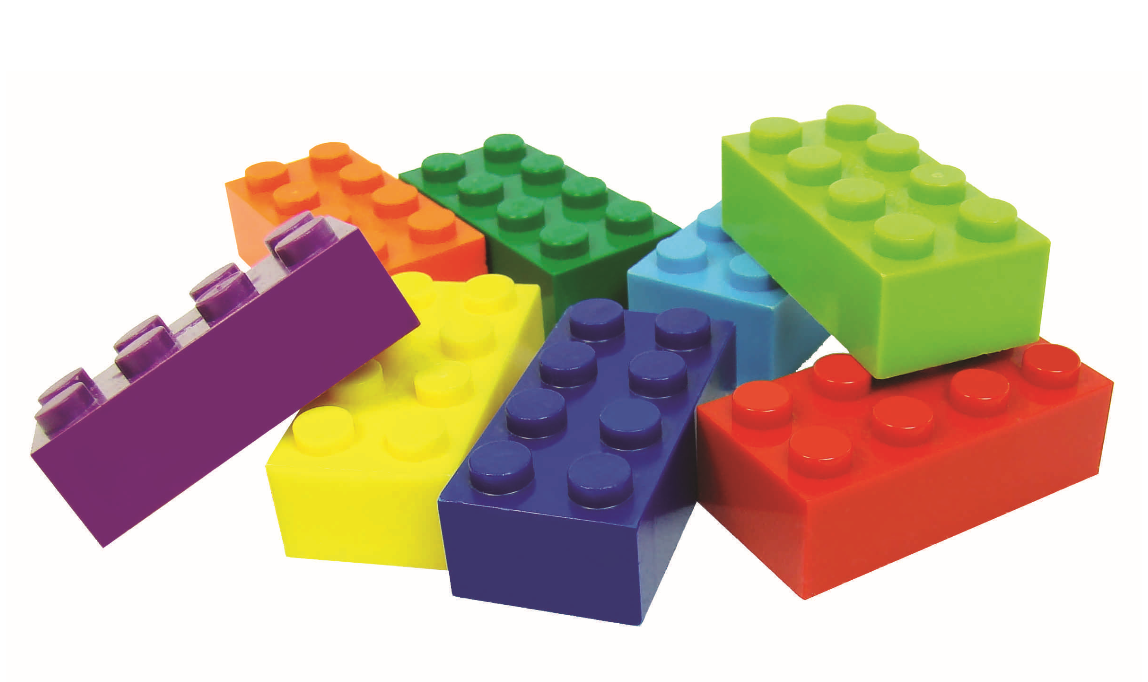 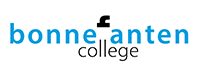 Contact en informatie
PTA_BFC@bonnefantencollege.nl 

www.bonnefantencollege.nl

www.examenblad.nl
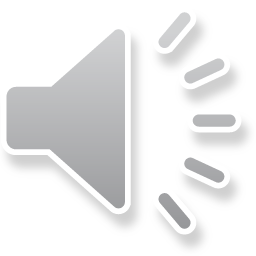 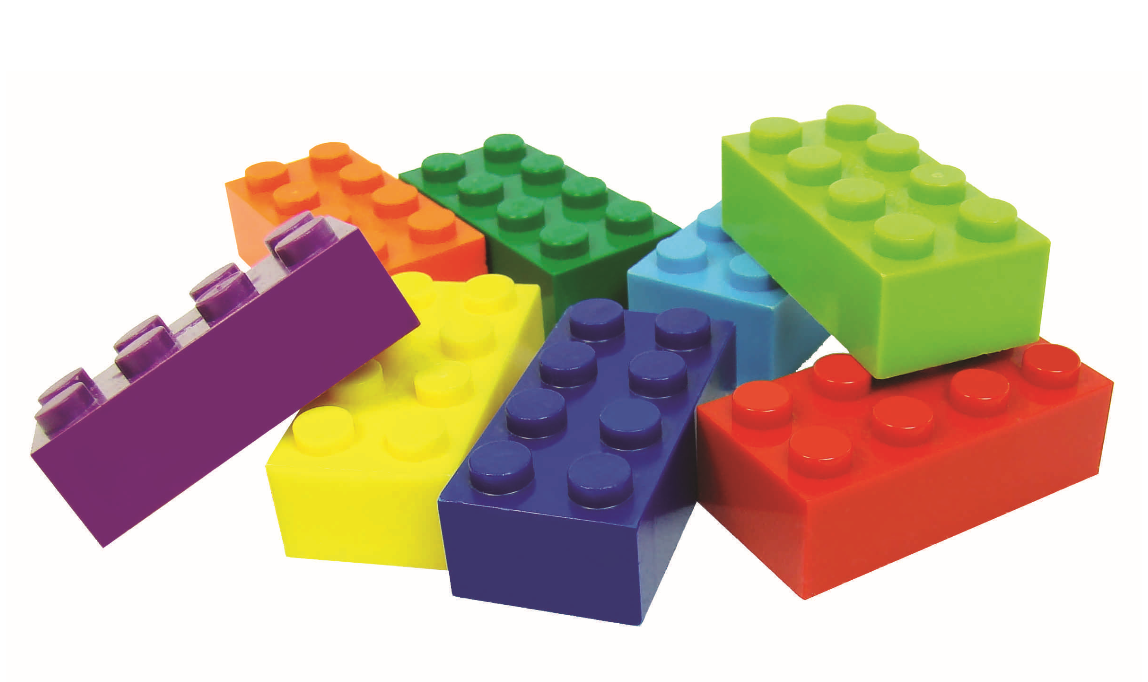 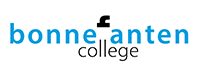 Vragen
Stel ze aan de mentor
Hij of zij beantwoordt ze indien dat mogelijk is

Onbeantwoorde vragen speelt de mentor door aan de examencommissie

De examencommissie zal deze persoonlijk beantwoorden of op de site de meest gestelde vragen beantwoorden
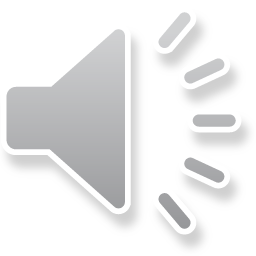 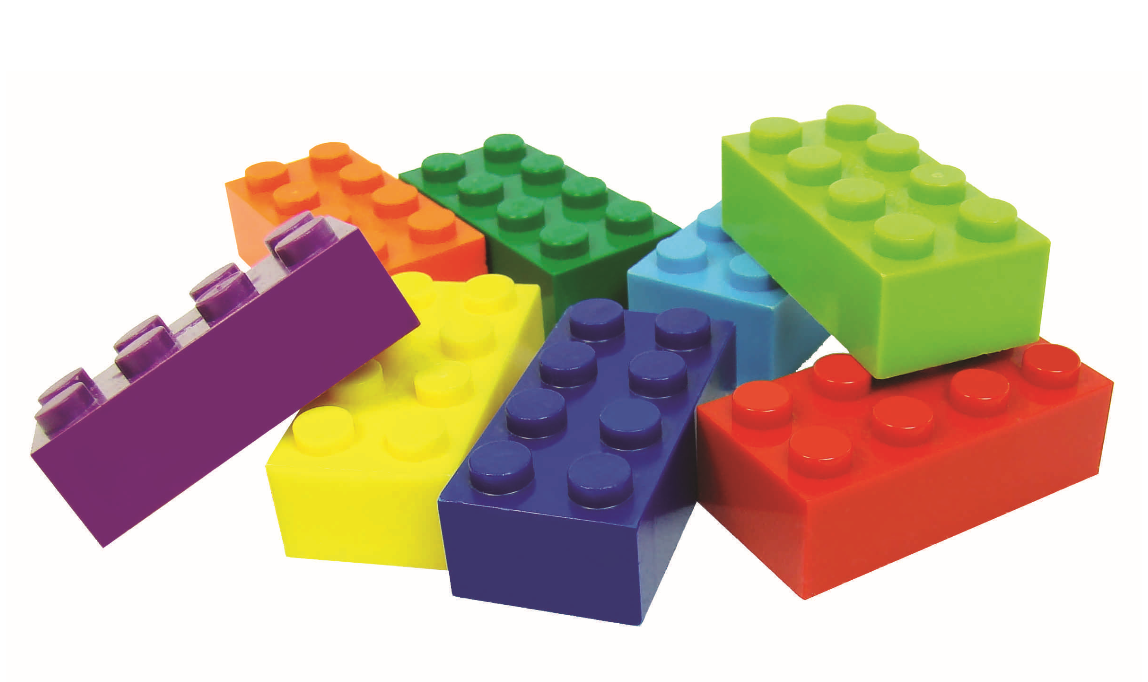 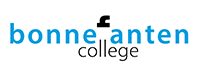 Les 2.1.
Ik ben…. omdat wij zijn
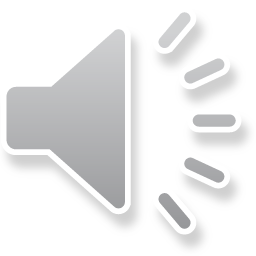